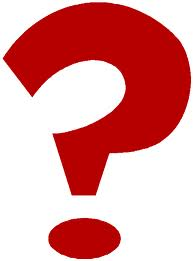 Dyscalculia Awareness QuizTrue or False
www.judyhornigold.co.uk
[Speaker Notes: A PPT presentation for staff to raise awareness of dyslexia.
Hand out true/false paddles to show for each question or give questions on a grid for staff to discuss & answer true/false.]
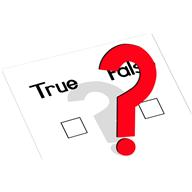 1.Dyscalculia isn’t as common as dyslexia.
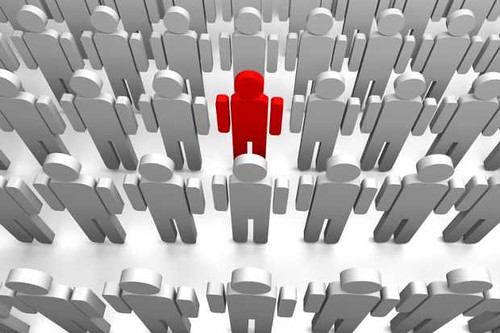 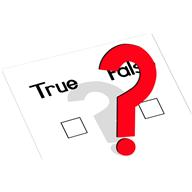 2.Dyscalculia is just dyslexia with numbers.
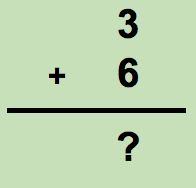 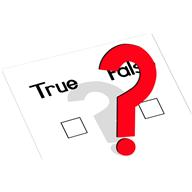 3.Dyscalculia can’t be diagnosed until you are  7 years old.
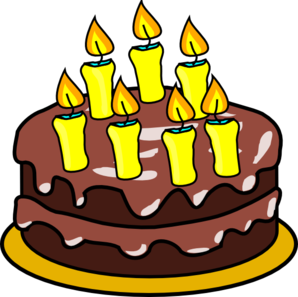 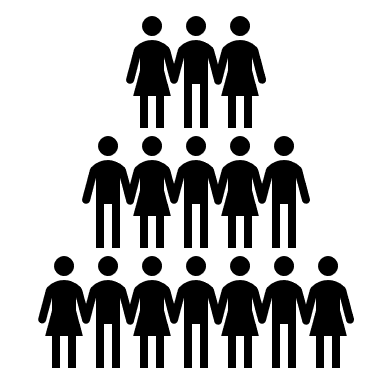 4.All children with dyscalculia have the same difficulties with Maths.
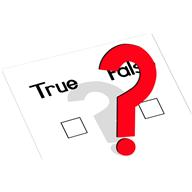 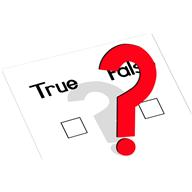 5.Dyscalculia is another name for maths anxiety.
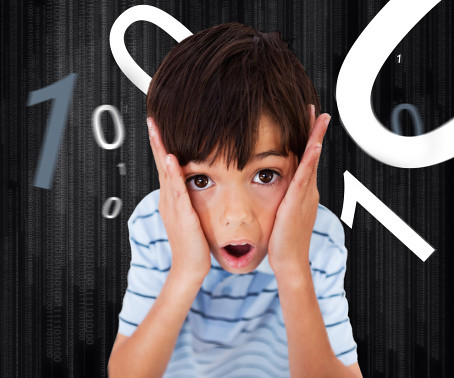 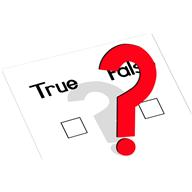 6.Children with dyscalculia will never learn maths.
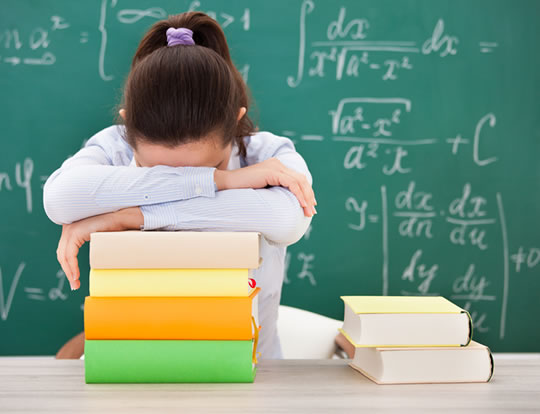 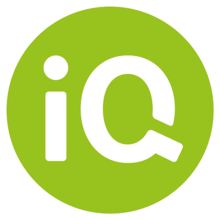 7.Dyscalculia is related to IQ.
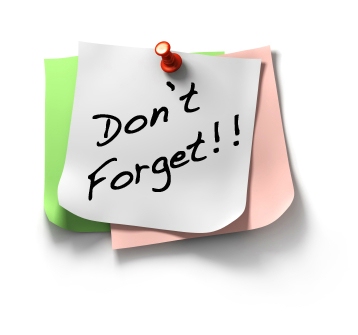 8.Dyscalculia means having apoor memory for some information.
This Photo by Unknown Author is licensed under CC BY-SA
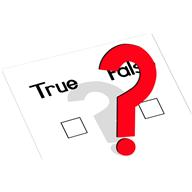 9.Dyscalculia is more common in girls than boys.
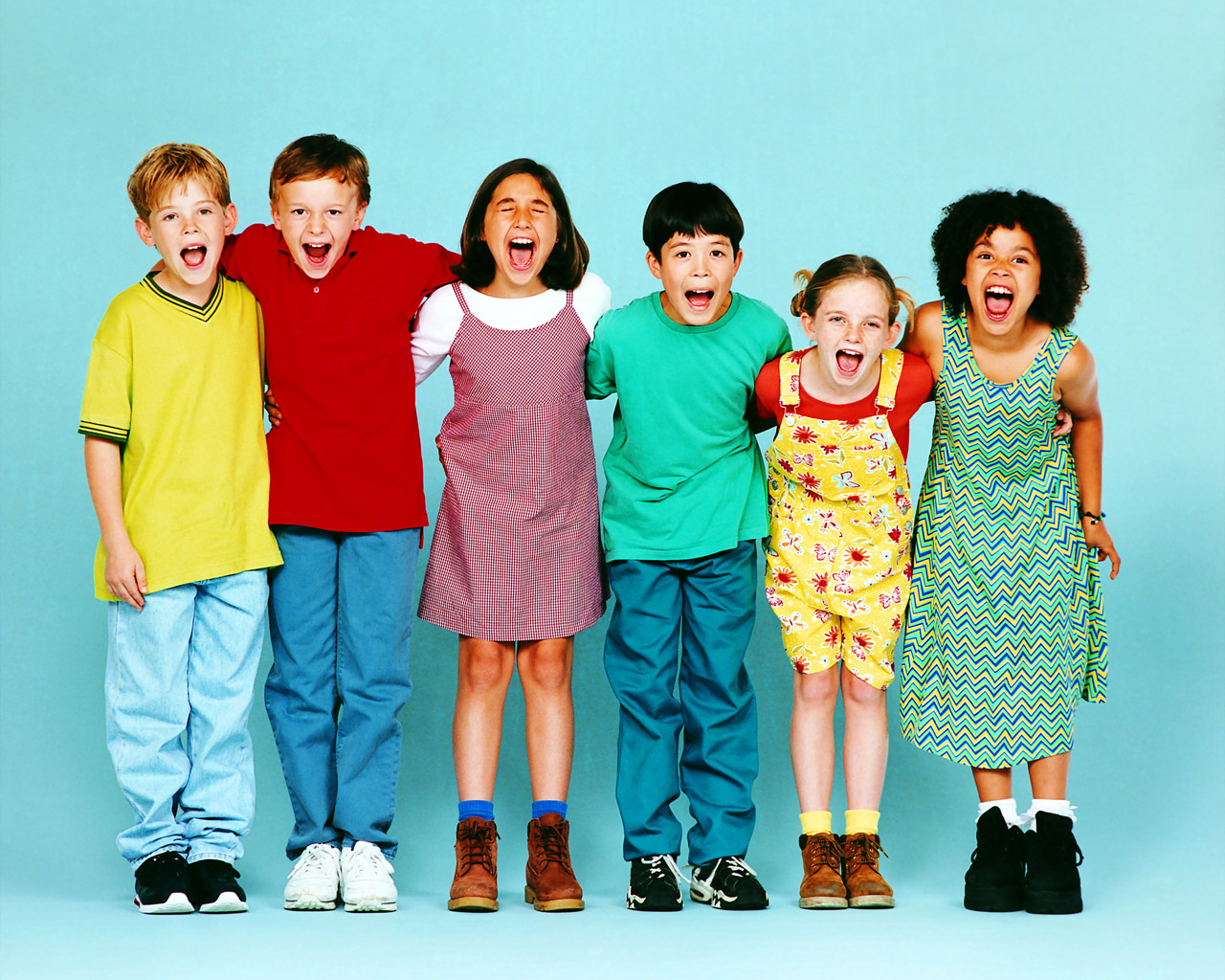 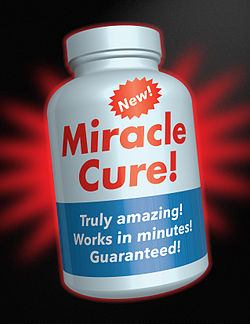 10.Dyscalculia can be cured.
This Photo by Unknown Author is licensed under CC BY-SA
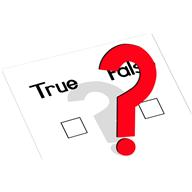 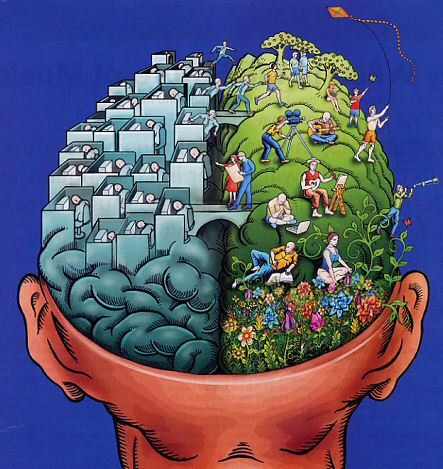 11.Dyscalculia is an inherited condition.
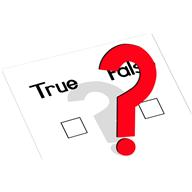 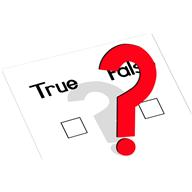 12. Most people with dyscalculia also have dyslexia.
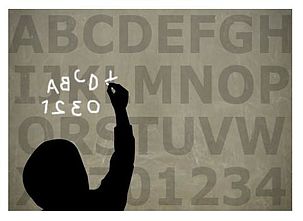